Commenting code
BY ARVIND AND SANJAY SESHAN
Lesson Objectives
Learn how to comment code
Learn the importance of commenting code
Learn what makes useful comments
2
Copyright © 2021 Prime Lessons (primelessons.org) CC-BY-NC-SA.  (Last edit: 01/17/2021)
Why bother with comments?
Comments in code help the author of the code remember what they were trying to accomplish. 
You can use them to record the goals or pseudocode for the code. 
It makes it easier to debug 
You could use it to take notes on values 
More importantly, comments allow someone other than the author of the code to understand the program. 
Get into the habit of adding comments to your code
3
Copyright © 2021 Prime Lessons (primelessons.org) CC-BY-NC-SA.  (Last edit: 01/17/2021)
Adding Comments
Lines starting with "#" are comments 
That line of code will not execute

# This is a sample comment 
# Comments can be used to explain what is coming next in the code.
# x=7 --> comments are also useful to disable code to debug
4
Copyright © 2021 Prime Lessons (primelessons.org) CC-BY-NC-SA.  (Last edit: 01/17/2021)
Multi-line comments
Python has no multi-line comments, but we can get the same functionality by using multi line strings (""".... """)

"""
This is a multi-line comment
Actually it is a string but it
is not evaluated as code.
"""
5
Copyright © 2021 Prime Lessons (primelessons.org) CC-BY-NC-SA.  (Last edit: 01/17/2021)
What are useful comments?
Make comments count: Comments should not repeat the contents of the block. 
Comments can be used to summarize the code/document the pseudocode you wrote
Comments can be used to document values you are trying out in the code
# This program moves forward until the left color sensor sees the black line
# Pseudocode: Configure Robot, Move Straight Until Color Sensor on Port B sees black
# Notes: Tried 25 in previous test
6
Copyright © 2021 Prime Lessons (primelessons.org) CC-BY-NC-SA.  (Last edit: 01/17/2021)
CREDITS
This lesson was created by Arvind and Sanjay Seshan for Prime Lessons
More lessons are available at www.primelessons.org
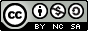 This work is licensed under a Creative Commons Attribution-NonCommercial-ShareAlike 4.0 International License.
7
Copyright © 2021 Prime Lessons (primelessons.org) CC-BY-NC-SA.  (Last edit: 01/17/2021)